QUESTIONS SUR LA PROFESSIONNALISATION
Jean-François GUILLAUME,
Université de Liège (Belgique)
Au cœur d’une nouvelle organisation de la formation universitaire
Réforme de Bologne
Mobilité des étudiants  ECTS
Flexibilité des parcours, réorientation
Compétences et référentiels de compétences
Learning Outcomes
Engagements pédagogiques
	 CONTRACTUALISATION
Approche « programme »
Exigences de qualité + contrôle de la qualité + évaluation
	 ACCOUNTABILITY
UNE OPPORTUNITE
La professionnalisation est-elle :
	une nouvelle catégorie de l’action publique ?
	une réforme qui s’ajoute à d’autres réformes ?
	un effet de mode ?
	un indicateur de la perte d’autonomie des universités ?

Ou est-ce dans la nature de l’Université de construire de la professionnalité ?

Surtout : une opportunité pour questionner les modalités du travail de formation à l’Université
La relation formation-emploi
Un premier modèle : les formations centrées sur le développement personnel
Initiation
Enrichissement
Elévation morale

Pas de connexion envisagée avec le monde du travail
La relation formation-emploi
Un deuxième modèle : les formations généralistes
Enseignement
Transmission de connaissances, d’une posture intellectuelle
Logique de dotation des étudiants d’un patrimoine à visée universelle
Entrée sur le marché de l’emploi : responsabilité du processus déléguée ou renvoyée aux diplômés, à leur entourage familial ou à d’autres segments du système éducatif ou du système de formation
La relation formation-emploi
Un troisième modèle : les formations professionnelles
Apprentissage
Tutorat
Intégration dans une communauté de pratiques professionnelles
Connexion forte entre le titre et la fonction professionnelle : sans ce titre, la fonction professionnelle n’est pas accessible
Ethique et déontologie professionnelles (serment d’Hippocrate ; serment de Socrate)
Entrée sur le marché de l’emploi : responsabilité encadrée (accès à la profession réglementé : vétérinaires, médecins, pharmaciens, notaires, enseignants,…)
La relation formation-emploi
Un quatrième modèle : les formations professionnalisantes
Enseignement + apprentissage
Introduction d’expérimentations pratiques (stages)
Accompagnement de projets individuels
Rapprochement des contenus de la formation et des besoins de certains secteurs d’activité
Compétences déclinables dans plusieurs secteurs d’activité
Entrée sur le marché de l’emploi : responsabilité partagée ou négociée (conventions entre l’Université et certains employeurs)
La relation formation-emploi
La professionnalisation des filières universitaires :
Etendre la zone d’intersection entre les deux mondes de la formation et de l’emploi ?
Se pencher sur l’intersection
Raisonner en termes de contenus ou de processus ?
Conférences de professionnels ?
Séminaires pris en charge par des professionnels ?
Initiation aux savoir-faire de métier ?
Stages en entreprise ?
Circulation d’acteurs et d’idées entre le monde de l’éducation et les milieux professionnels ?
Exploitation collaborative d’expérimentations en milieu réel ?
Se pencher sur l’intersection
Raisonner en termes d’individus ou de dispositifs ?
Améliorer l’employabilité ou favoriser les échanges entre les mondes professionnels (université, secteur public, entreprises privées) ?
Envoyer des diplômés sur le terrain ou orienter les flux entre opérateurs de formation et employeurs ?
Accompagner les diplômés après la formation ou rapprocher en cours de formation les préoccupations, les besoins et les ressources des différentes parties prenantes ?
Se pencher sur l’intersection
Agir de façon transversale ou ajuster les modalités à la filière ?
Développement des « soft skills » ?
Identification de compétences génériques déclinables dans différents secteurs d’activités ?
Privilège donné à une formation garantissant la transversabilité et la transférabilité des acquis (Rose, 2012) ?
Enquête auprès des alumni (anciens diplômés) pour identifier les modalités d’accès à l’emploi ?
Enquête auprès des employeurs actuels ou potentiels pour identifier les besoins actuels ou à venir ?
Pour toiletter les programmes
Eviter de susciter des tensions au sein des programmes en raison d’un positionnement ambigu 
Questionner la distinction nette entre apprentissage et évaluation dans le processus d’apprentissage
Questionner les modalités d’évaluation (formative et certificative) : quand ? Sur base de quoi ? Qui ?
Inverser le ration TP / Cours magistral
Donner une place centrale à l’erreur dans le processus d’apprentissage (praticien réflexif)
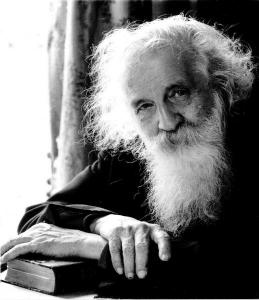 « Avouons donc nos sottises pour que notre frère y reconnaisse les siennes et réclamons de lui et l’aveu et le service réciproques »
(Gaston Bachelard, (Gaston Bachelard, La formation de l’esprit scientifique, Paris, Librairie philosophique Vrin, 1999 ; 1ère édition : 1938, pp.242-243).
Eviter la « stagification »
Néologisme pointant le recours excessif et abusif aux stages (Guigou, 1975 ; Patroucheva, 2014 )
Le stage n’est qu’une modalité parmi d’autres pour l’appropriation d’aptitudes pratiques.
Le stage n’est pas en soi formateur.
C’est l’exploitation de l’expérience de stage qui est déterminante.
Pour être formatif, le stage doit être planifié, préparé, négocié sur des bases collectives (conventions) et individuelles (contrat ; cahier des charges)